Julius Caesar
True or False?
True or False?
Cassius influenced 
Brutus to join the 
conspiracy.

True
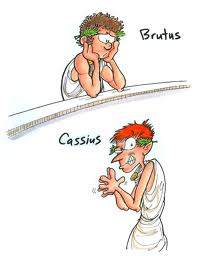 Cassius advised the conspirators to kill both Caesar AND Antony

True
Portia had a terrible dream and advised her husband not to go to the senate that day.


False  (Calpurnia did)
Besides Caesar,
   the conspirators killed
  between 70-100 senators




False.  (The conspirators killed only Caesar)
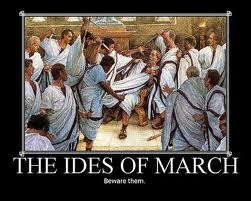 Both Brutus and Antony addressed the commoners at Caesar’s funeral

True
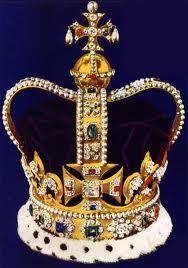 Cassius and Brutus saw 
Caesar refuse the crown 
three times

False (they heard about
It)
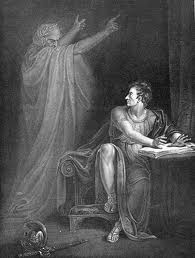 The ghost that appears in Brutus’s tent says it’s the evil spirit of Caesar.

False (evil spirit of Brutus)
Casca is the first of the conspirators to stab Caesar.


True
Fear of Caesar’s potential tyranny drives Brutus to join the conspiracy.

True